SA Ireland Summer Seminar
13 June 2023
BEGINNING TO BELONG
FIRST-YEAR STUDENT SURVEY 2023
Nikita O’Connell, Dr Catherine Burke, and Nóirín Deady
University College Cork
In a post-Covid environment, this year's SAI theme is more relevant than ever.
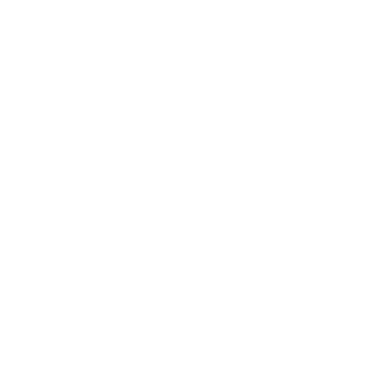 Many of the students currently sitting Leaving Cert have not sat a Junior Cert or formal state exam.
Cost-of-living and accommodation crises both challenge student transitions into independent living.
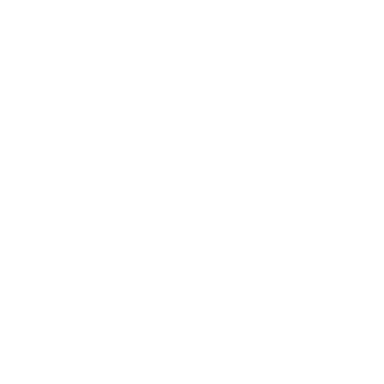 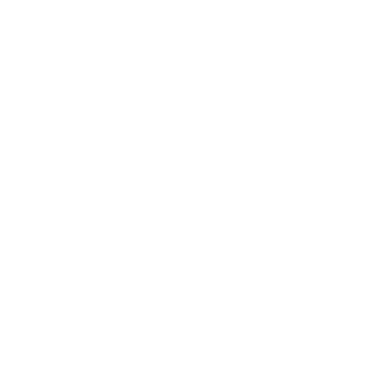 The rapid transitions from in-person, to online, back to a more campus-based style of learning can leave students flexible but uncertain about the future.
TRANSITION TO UNIVERSITY
First-year students are at the beginning of what we call "emerging adulthood" (Arnett, 2004) and even without Covid-19, orientation is an important part of their transition from school.
Orientation programmes have two main focuses - academic induction and social integration to the university community.
Orientation is one of the first opportunities for new students to get a sense of "belonging" to the institution, which contributes to their later success.
[Speaker Notes: Siting it in the context of transitions theory and why it’s important for us to understand orientation and how students are getting on​

Orientation plays a key role in the transition in​
 - Maunder, R. E. (2018). Students’ peer relationships and their contribution to university adjustment: The need to belong in the university community. Journal of Further and Higher Education, 42(6), 756-768.
 - Pedler, M. L., Willis, R., & Nieuwoudt, J. E. (2022). A sense of belonging at university: student retention, motivation and enjoyment. Journal of Further and Higher Education, 46(3), 397-408.

Transitions by nature involve discomfort and stretching out of their comfort zone – our role is to support the student as best as possible​]
OPPORTUNITY IN THE FIRST-YEAR SURVEY
First year surveys are not new. However, the context of the first-year experience this year is unique: the post-Covid environment and return to campus allows for a blended experience.

We particularly wanted to explore how this blended experience impacted first-years' sense of belonging to UCC.

Survey questions were developed in collaboration with the Students' Union and Peer Support – we wanted to get the students' view.

Action research project - Orientation is an event that we can modify year-on-year, so the results from the survey can be used to help us better support the next year's students.
DESCRIPTIVE STATISTICS
When and Where
What did we ask
We sent the survey to over 4,000 first years at the beginning of their second semester (January 2023).
897 students responded (20% response rate).
Both qualitative and quantitative survey questions.
[Speaker Notes: Again here, wanted to get a sense of the overall picture and the details of what students were telling us]
Practical Help
Social integration
In their first semester, students rely predominantly on their classmates  for their socializing opportunities.
They do not view Clubs, Societies, the Students’ Union as part of orientation, but encourage others to get involved.
The #1 query students have is on creating and understanding their timetables.
Understanding and navigating where to go for help can be totally overwhelming.
TWO RECURRING THEMES – PRACTICAL HELP AND SOCIAL ENGAGEMENT
Location and sense of place
Belonging and Identity
Location was a key factor in why students came to UCC.
Over ¾ new students felt that “learning where to go” was one of the most important parts of orientation.
96% of respondents spend over 5 hours on campus every week.
"Knowing classmates" and "being on campus" were the top two factors in students beginning to belong.
Again, Clubs and Socs did not seem to factor in this stage of belonging.
UCC’S ORIENTATION PROGRAMME
On-CampusThe social element – where students can meet each other and break the ice; learning about the campus, the Students’ Union, and student life.
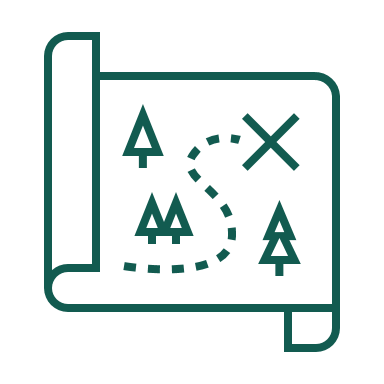 Online (Canvas)Academic orientation – this is designed to introduce students to their course with information on timetabling, modules, academic supports, and virtual tours.
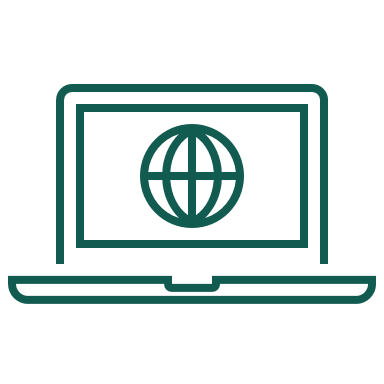 Fresher’s FestThe Saturday before term starts – a fair for students to bring their families, learn academic skills, and sign up for clubs, societies and events.
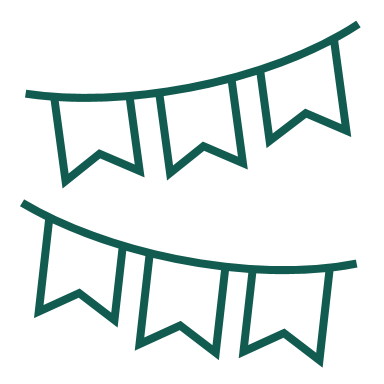 ON-CAMPUS ORIENTATION
Top 3 most important parts of on-campus orientation for students:
Learning where I need to go on campus.
Learning how to log on to wi-fi and university systems.
Collecting my student card.

For student support staff, there is a need for us to do what we can to minimize the transitionary discomfort through solid communication, maps, etc. 
Orientation also facilitates real-time, in-person support
E.g., presence of Peer Support Leaders as “someone who has done this before”
[Speaker Notes: As mentioned, there is an element of “learning the lay of the land” for students during orientation – the top 3 most important aspects of on-campus orientation were “learning where I need to go on campus”, “learning]
ON-CAMPUS ORIENTATION (CONT’D)
Engage students with other students – e.g., Peer Support Leaders and Students’ Union
Bystander intervention is received well but needs to be framed
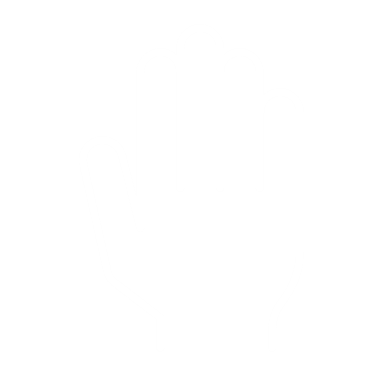 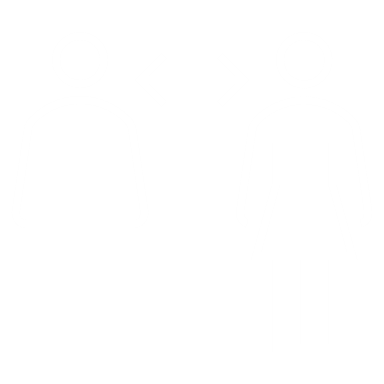 Remember how different college is to school – reinforce ‘basic’ information in multiple ways
Desire for greater interaction with classmates through icebreakers etc.
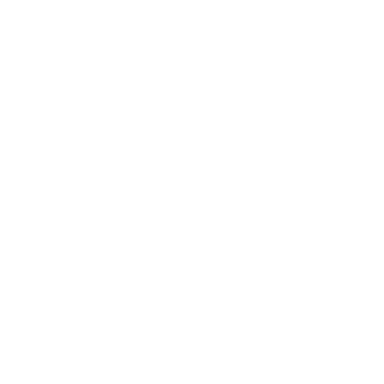 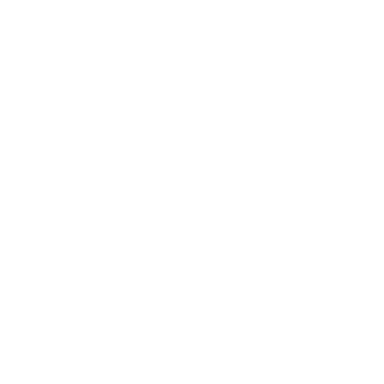 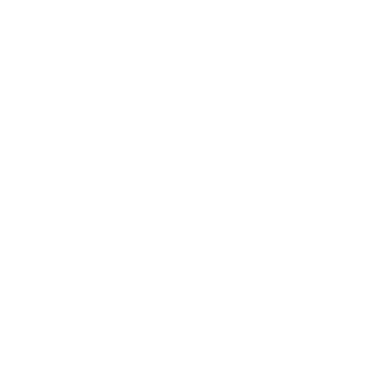 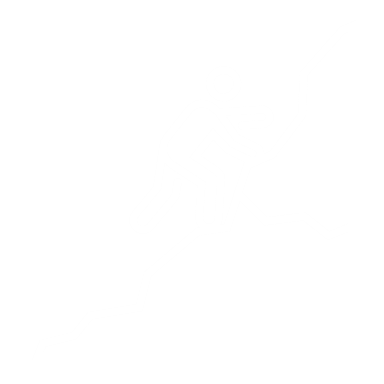 There is a need to show students the importance of life outside the classroom – highlight Clubs and Societies
More specific tours and information – students want to learn to navigate campus
ONLINE ORIENTATION
Although we brought the social orientation elements back to campus for September 2022, academic orientation remained online. The aim was to give students a reference portal that they could use through their first semester, to reduce the overwhelming amount of information.

Only half of students accessed the online orientation – we need to make students more aware of the difference to on-campus orientation.
Again, timetables are the most desired information for students.
[Speaker Notes: The major change for the September 2022 orientation that we wanted to evaluate was the hybrid nat]
RETURN TO CAMPUS LIFE
2022’s first years spent far more time on-campus than online.
96% spent over 5 hours a week on-campus
51% spent over 5 hours a week online
Desire to return to on-campus learning and living.
However, this return also comes with its own issues.
A major difficulty that students have in engaging in student life is time management (balancing course workload/study, living too far away from campus and commuting, and commitments around family and timing).
Element of social difficulty also (difficulty finding people to click with, mature/underage students, and the alcohol-focused nature of many social events).
“BEGINNING TO BELONG”
45% of students were “starting to feel like I belong”, which is about what we hoped to see.
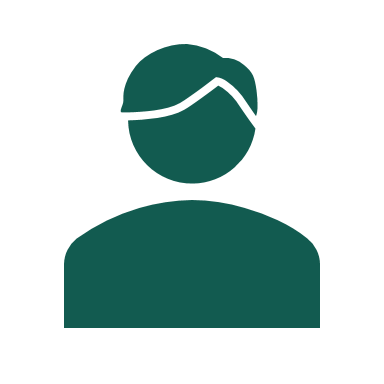 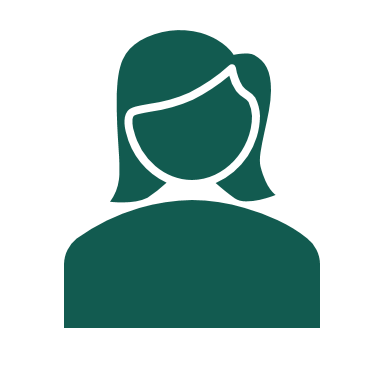 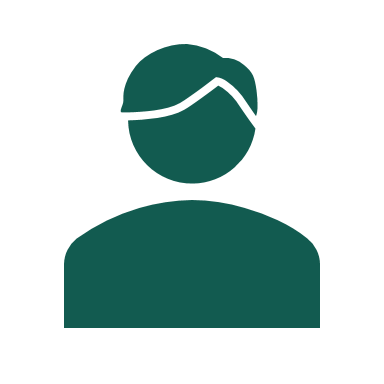 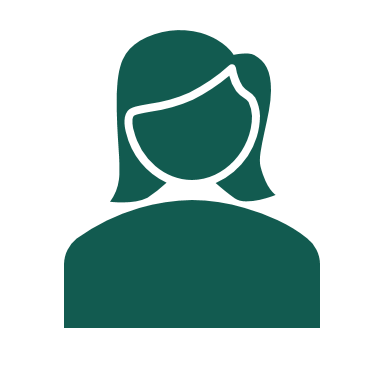 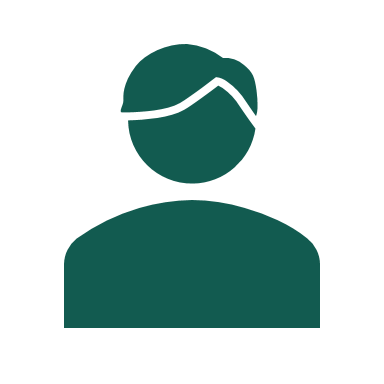 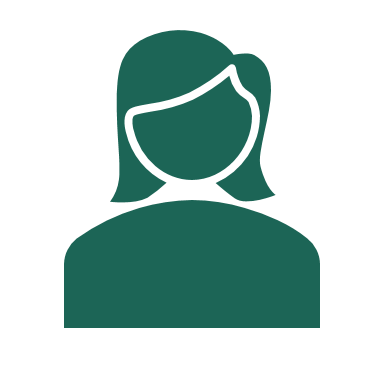 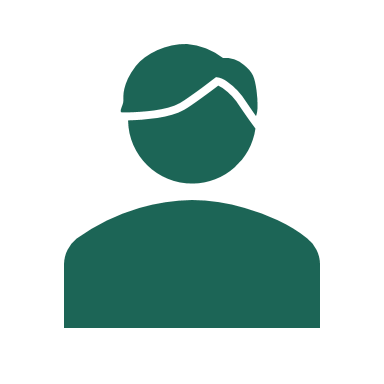 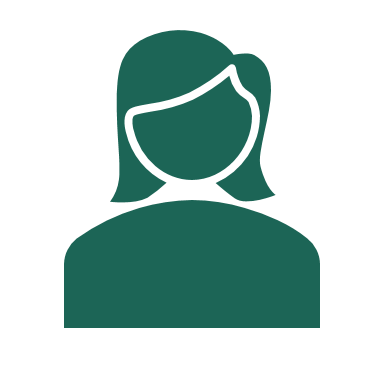 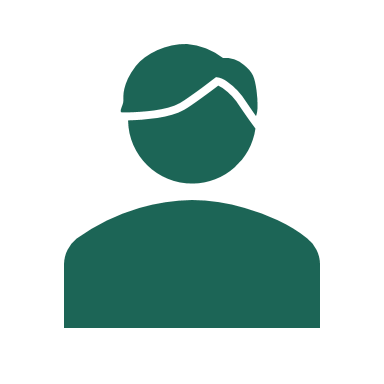 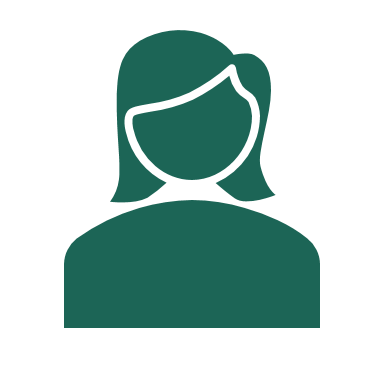 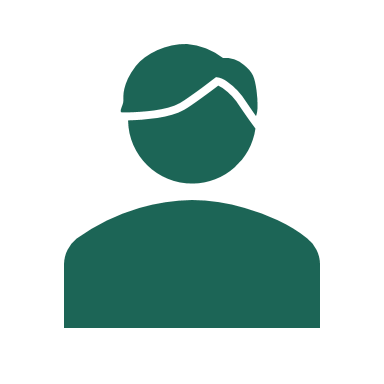 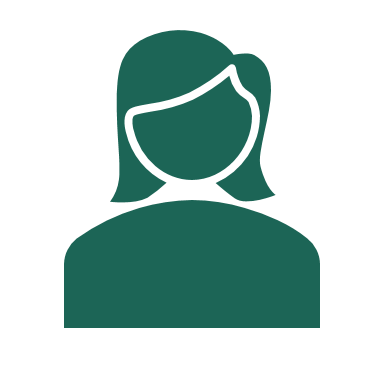 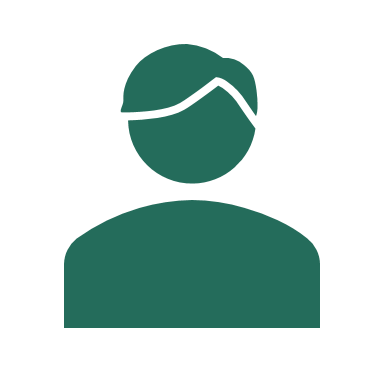 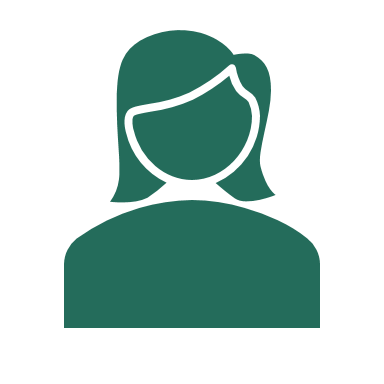 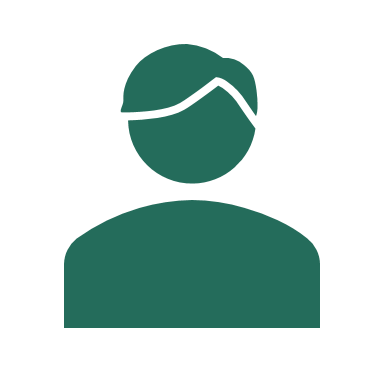 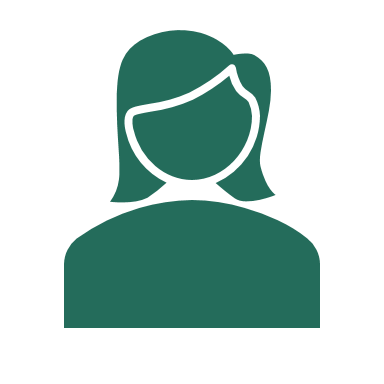 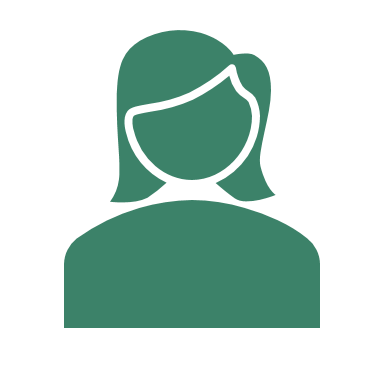 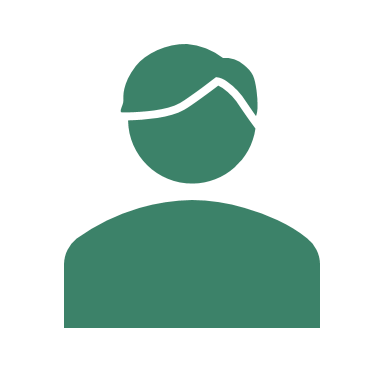 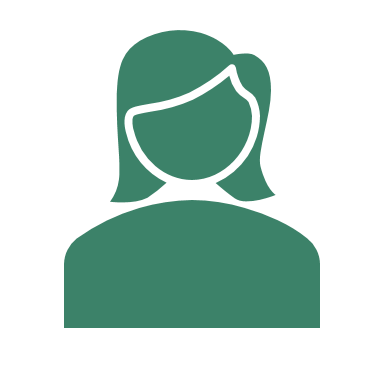 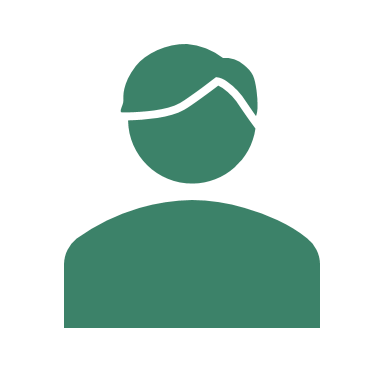 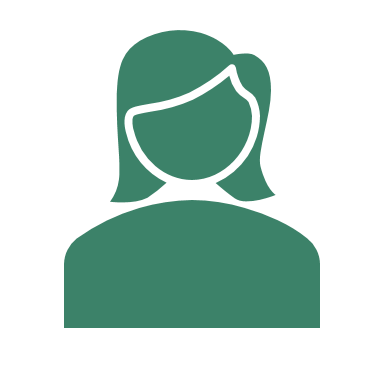 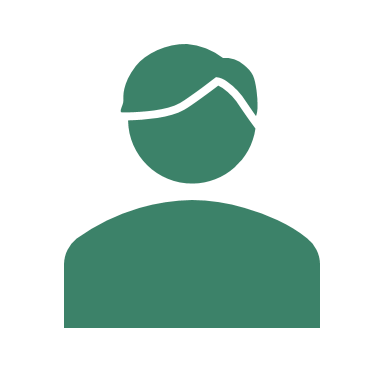 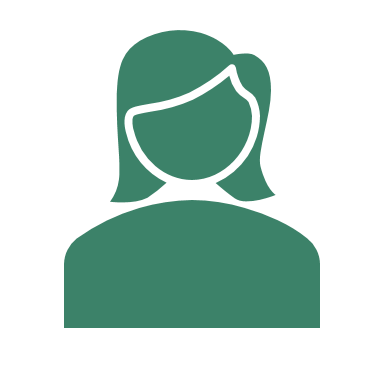 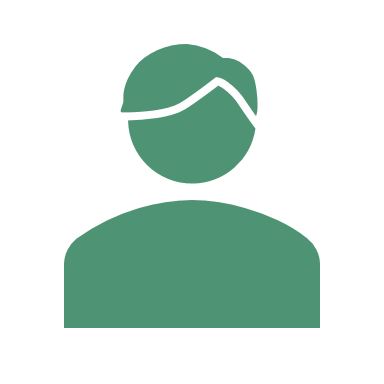 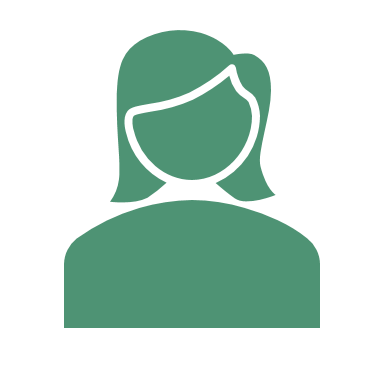 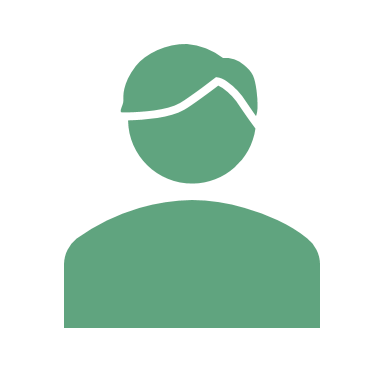 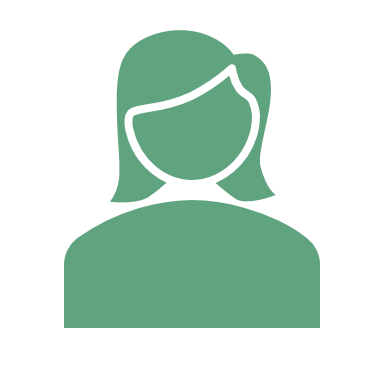 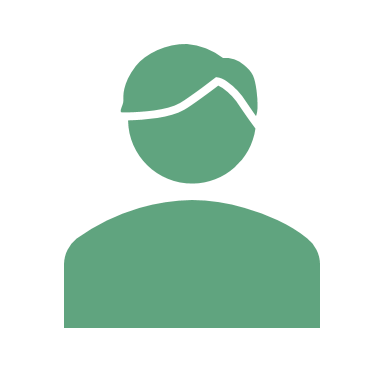 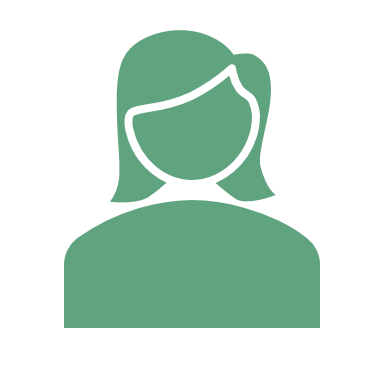 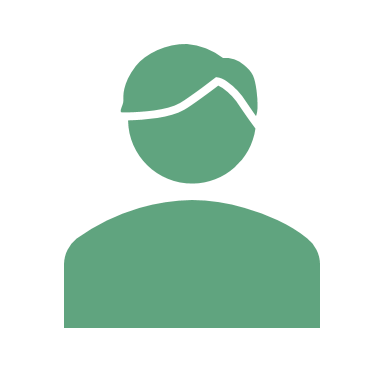 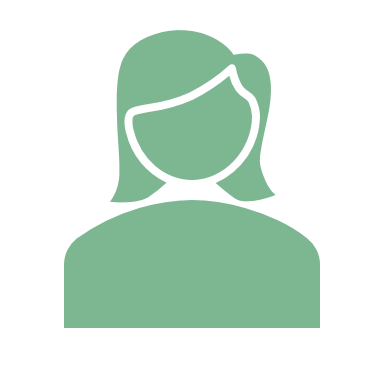 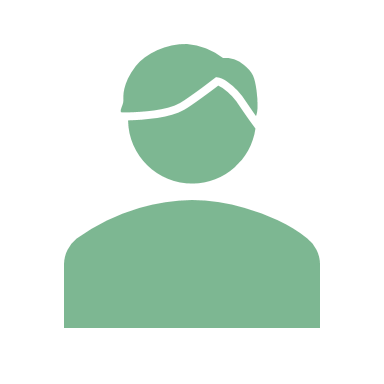 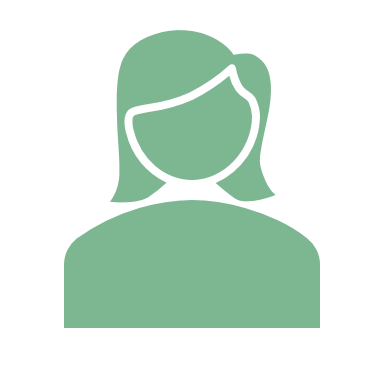 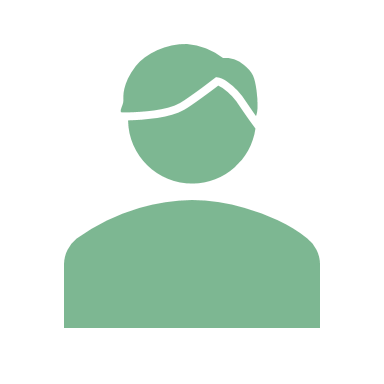 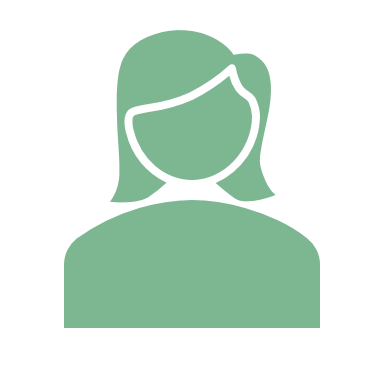 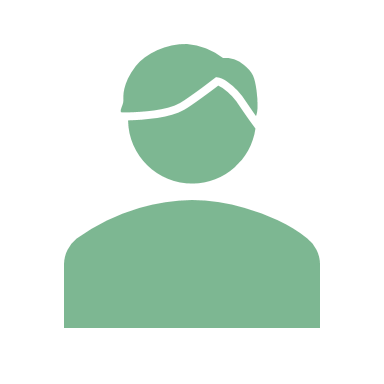 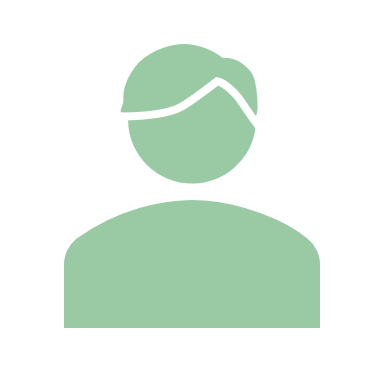 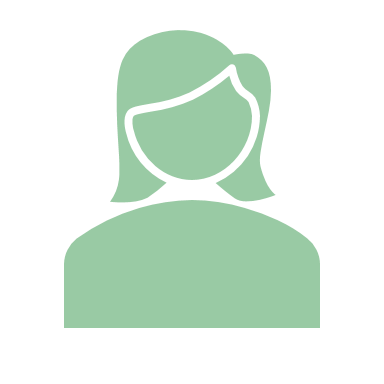 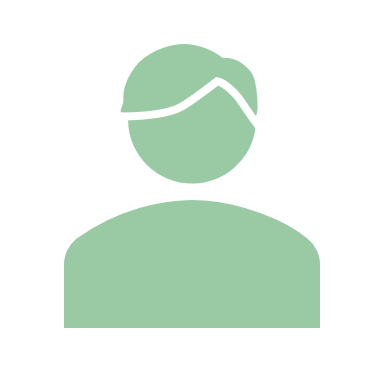 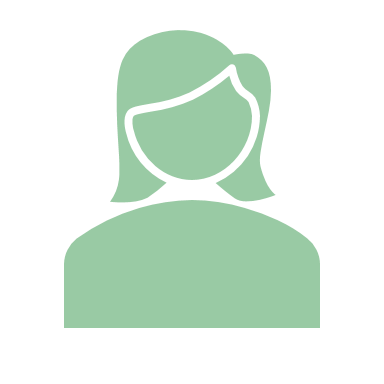 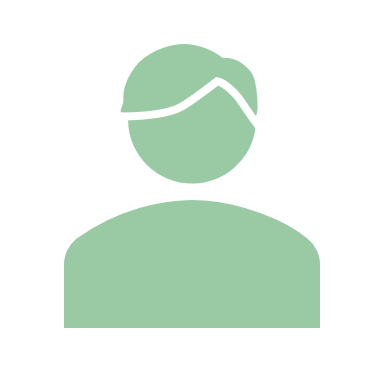 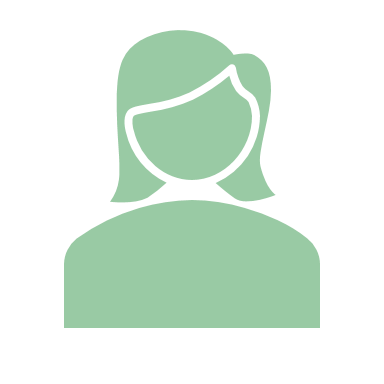 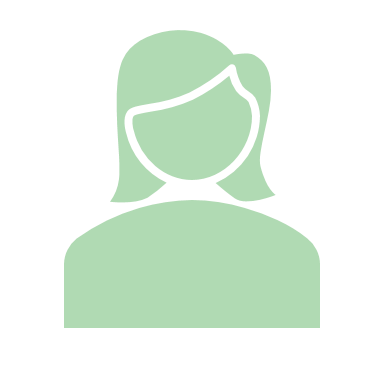 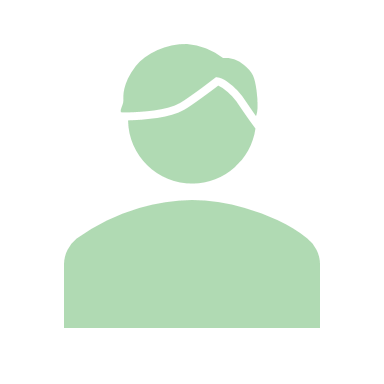 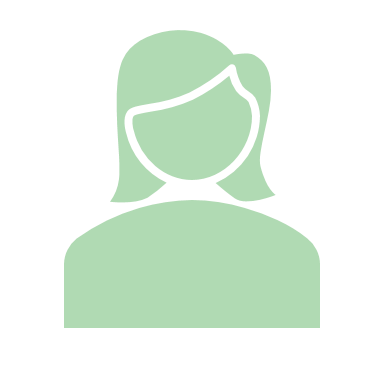 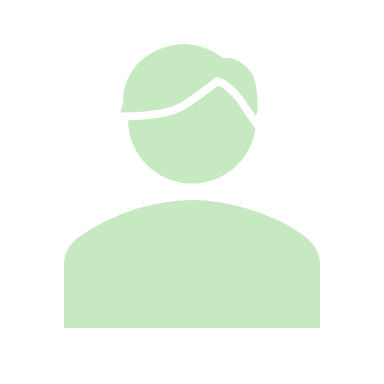 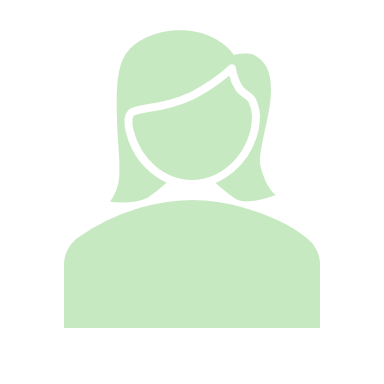 HOW CAN WE SUPPORT STUDENTS?
Provide a variety of social options
Acknowledge the context – difficult times
Make support available, not mandatory
Reinforce the basics
Communication is key
TIPS FROM THE EXPERTS – THE STUDENT VOICE
“Familiarise yourself with everything first, then begin to start exploring various aspects such as societies and clubs”
“Keep on top of your work and try not to get too overwhelmed by the amount of information thrown at you”
“Do not be afraid to step outside your comfort zone. Although it is hard it is worth it in the long term.”
“Don't be scared, most people want to help you. Your fellow students know how hard it is too, so lean on them. You've got this <3”
TIPS FROM THE EXPERTS (CONT’D)
“Look at academic skills because moving from secondary school to college is very different”
“Everyone is feeling slightly stressed and confused you're not the only one even if you feel like you are”
“Always ask for help when you need it”
“Learn to cook, punctuality, try to engage with others as much as you can"
RECOMMENDATIONS
Key takeaways for student experience and support staff across the country:
Communication is key – think of touchpoints and the student journey / transition in.
If Bystander Awareness / Intervention training is offered, ensure that support is available around this training.
Take time to consider how you, in your role and context, can help in the first semester – understanding the first-year journey and transition process is central
This transition will be more difficult for this batch of students.
Understanding the return to campus and the post-Covid desire to be social and the importance of “place” and “support”. 
Awareness of the anxiety that arises from transition periods, especially for a cohort eager to connect but anxious around how to do that.
Understanding the accommodation crisis and cost-of-living impacts.
QUESTIONS?